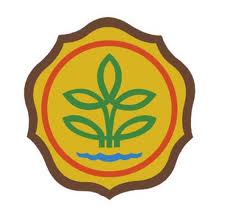 Basic Field Epidemiology
Session 8 – Using a field epidemiology approach to a larger disease investigation
[Speaker Notes: Facilitators notes
Step 1 – Introduction

Welcome everyone

Remind participants of the participation rules if needed]
[Speaker Notes: Facilitators notes

This is just a reminder to facilitators that they should insert pictures into the PowerPoint file if they have pictures that are relevant. Pictures should be inserted as jpeg files in order to avoid the PowerPoint file getting large and difficult to open.

Step 1 - Introduction
Recap Session 7
How infectious agents move around within a population
How infectious agents move between populations of animals
How infectious agents can survive or continue to occur in a population over time]
In this session we will talk about:
The use and advantages of an epidemiological approach to larger disease investigations
[Speaker Notes: Facilitators notes
Step 1 - Introduction

Introduce the key content that is to be presented and discussed during this session]
Activity
Task for everyone to do:
Imagine you arrive at a farm and find a number of animals dead and many others sick. You examine some of the sick and dead animals but do not know what the disease might be.

Can you describe what you might do next?
[Speaker Notes: Facilitators notes
Step 2 - Curiosity raising activity

It is important to get participants in the right frame of mind for learning. 

By raising their interest or curiosity, checking their current understanding in this way, prior to the video you are preparing them to listen more intently.  

They are focussing their minds on the topics about to be discussed in the video.

Ask the group to think about the question
Then get the participant to discuss some of the ideas they have
After the video there will be time for the participants to reflect on this activity and discuss as a group.]
Video
Show recorded PowerPoint file for Session 8
[Speaker Notes: Facilitators notes
Step 3: Play video or recorded PowerPoint file or present content

Show video or recorded PowerPoint]
After watching the recorded PowerPoint
In this video we learnt about 
The epidemiological approach to larger disease investigations

Describe cases and non-cases


Task for everyone to do:
Revisit your ideas to questions prior to the video. 
Have your views changed?
[Speaker Notes: Facilitators notes
Step 4: Discuss content of recorded PowerPoint file

Make sure everyone has a clear understanding of the content.  Refer to the Resource Manual for more information.

Ask the participants if anyone wants to talk about …
Ask the participants to reflect on their answers to the activity before the video. 

Ask the participants to put their hands up if they have changed their view on what is a cause or if they will think in new ways since watching the video

Always make sure participants have no unanswered questions or confusions before you go forward.]
Group activity – Investigation of FMD in a Thai villageBackground information
Village in Lampang Province with 91 households owning cattle (beef cattle and buffalo).
Outbreak reported to authorities on 29 January. 
Investigation team visited and collected detailed information on the progression of the outbreak (typed as Asia 1). 
There has been some vaccine use in the past (type O vaccine) but only few cattle were vaccinated.
[Speaker Notes: Facilitators notes
Step 5 – Group activity – Investigation of FMD in a Thai village

First ask the participants to read the background information to set the scene]
Group activity – Investigation of FMD in a Thai villageBackground information
First case: Household #39, reported on 29 January
Pattern of spread in time – based on counts of cases in each household
[Speaker Notes: Facilitators notes
Step 5 – Group activity – Investigation of FMD in a Thai village

First ask the participants to read the background information to set the scene]
Group activity – Investigation of FMD in a Thai villageBackground information
The key information is in your participant manual.
Questions
Describe the pattern in time and space by species
In general terms, what are the most likely sources for an FMD outbreak
What information do you need to determine the source of this outbreak
[Speaker Notes: Facilitators notes
Step 5 – Group activity – Investigation of FMD in a village

First ask the participants to read the background information to set the scene]
Group activity – FMD in a Thai village
Describe the pattern in time and space by species
Time: pattern consistent with introduction of one (or more) infected animals sometime before 29 Jan and then spread of a contagious disease over time.

Spatial pattern: scattered spread that does not really follow a clear pattern. Consistent with exposure probably occurring through shared grazing plus some other exposures due to various movements of people and animals.
[Speaker Notes: Facilitators notes
Step 5 – Group activity – Investigation of FMD in a village

First ask the participants to read the background information to set the scene]
Group activity – FMD in a Thai village
In general terms, what are the most likely sources for an FMD outbreak
Introduced with one or more infected animals
Spread from neighbouring village by local spread (dogs, animals, people, airborne spread)
Fomite spread from outside village (contamination of people, equipment, feed, vehicles, birds etc).
[Speaker Notes: Facilitators notes
Step 5 – Group activity – Investigation of FMD in a village

First ask the participants to read the background information to set the scene]
Group activity –FMD in a Thai village
What information do you need to determine the source of this outbreak
The first (index) and second cases of FMD were purchased from a local market by the farmer in household #39 on 21 January. Animals were sold by a middleman who gathers animals in his truck from a wide (200 km) area in the province and sells them at different markets. Some of his animals showed signs of FMD during the week prior to the market, so only the clinically-normal animals were sent to the market for sale. 
 
These two animals were walked from the market to the village on 21 January.  The index case was confined to the owner’s yard, and became sick on 22 January. The second case grazed common village ground for three days, before showing signs of FMD on 25 January.
[Speaker Notes: Facilitators notes
Step 5 – Group activity – Investigation of FMD in a village

First ask the participants to read the background information to set the scene]
Group activity –FMD in a Thai village
Describe the pattern in time and space by species
In general terms, what are the most likely sources for an FMD outbreak
What information do you need to determine the source of this outbreak
Comment on morbidity/mortality between species and age groups
[Speaker Notes: Facilitators notes
Step 5 – Group activity – Investigation of FMD in a village

First ask the participants to read the background information to set the scene]
In this session we talked about:
The epidemiological approach to larger disease investigations

The advantages of the epidemiology approach

How to describe cases and non-cases
[Speaker Notes: Facilitators notes
Step 6 – Summary of session

Ask if there are any questions or confusions

Always make sure participants have no unanswered questions or confusions before you go forward.]
Better animal health
for Indonesia
Learn new skills
Key concepts of session 8
Epidemiological skills help in all disease investigations
Especially in larger disease events and most especially when the causes are not well known
Even when you don’t know what the diagnosis or infectious agent is you can draw conclusions about:
likely causes of the disease
identify possible preventative measures

Larger disease investigations consist of a normal disease investigation approach plus
Develop a case definition and assign animals to cases and non-cases
Collect data on cases and non-cases
Apply simple analyses to data on cases and non-cases to describe the disease and identify possible causes
Describe initial findings and make recommendations
Improve your 
job satisfaction
Have fun
[Speaker Notes: Facilitators notes
Step 6 – Summary of session

Highlight the key concepts that were talked about in this session.

If time allows discuss any points that are raised]